Illinois Community College BoardStrategic Plan for Adult Education and Literacy
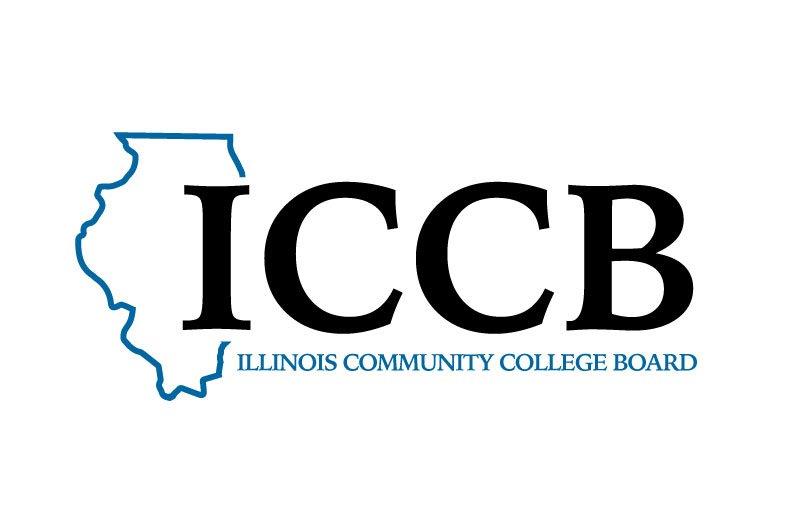 January 16, 2018
Adult Education Strategic Plan Taskforce Meeting
Illinois Community College Board
Springfield, IL
1
Welcome and IntroductionsDr. Karen Hunter Anderson
2
Purpose of the Meeting
Review the Activities of the Taskforce
  Review the Vision and Guiding Principles
  Review and consider the comments from the Public Forum
  Review the four Goals and proposed Objectives
  Next Steps
3
Activities:
Group Work between October 2017 and January 2018
  Draft Adult Education Strategic Plan Released-January 5, 2018  
  Public Comment Forums
  Webinar on January 9, 2018
  Bloomington, IL –  January 10, 2018
  Palos Hills, IL – January 12, 2018
  Written Comments – January 12, 2018
4
Strategic Plan Goals:
Goal #1- Improve Outcomes by Scaling Effective Models and Strategies Across the System
  Goal #2- Increase Postsecondary Transitions and Credential Attainment
  Goal #3- Strengthen College and Career Readiness
  Goal #4- Develop life-long Career Pathway Systems & Enabling Technologies
5
Why develop a Strategic Plan for Adult Education?
There will be 55 million job openings in the economy through 2020: 
24 million openings from newly created jobs
31 million openings due to baby boomer retirements. 

Source:  Georgetown University, Center on Education and the Workforce- Recovery Job Growth and Education Requirements through 2020.
6
The Importance of an Adult Education & Literacy Strategic Plan
By 2020, 65 percent of all jobs in the nation will require some postsecondary education and training beyond high school. 
 70% in Illinois

   Only 34 Percent of Jobs Expected to Be Open to High School Graduates or less. 
  30% in Illinois

Source:  Georgetown University, Center on Education and the Workforce- Recovery Job Growth and Education Requirements through 2020.
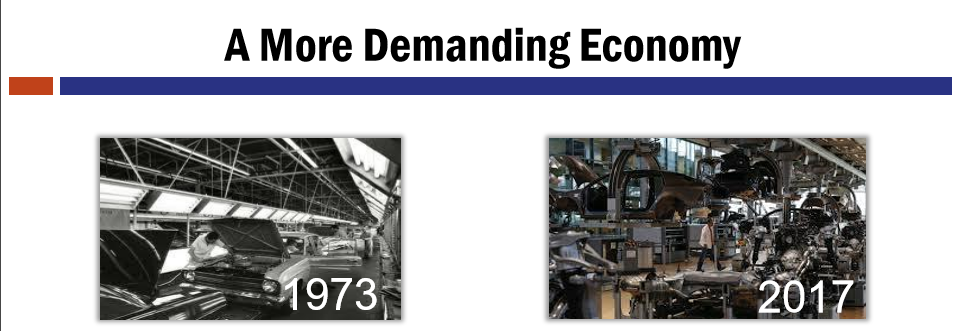 7
[Speaker Notes: 23% of jobs will require a bachelor degree
11% of jobs will require a master’s degree]
Illinois Adult Learners
1.1 million without a high school diploma

Approximately 2.8 million Illinois residents speak a language other than English as the primary language in their homes.
Approximately 350,000 immigrants reside in Illinois.
8
PURPOSE OF  WIOA -  TITLE II:  
Adult Education and Literacy Act
(1) assist adults to become literate and obtain the knowledge and skills necessary for employment and self-sufficiency; (2) assist adults who are parents or family members to obtain education and skills that- 	(A)  are necessary to becoming full partners in the educational development of 	their children; and  	(B) lead to sustainable improvements in the economic opportunities for their 	family;  (3) assist adults in attaining a secondary school diploma and in the transition to postsecondary education and training, including through career pathways;   (4) assist immigrants and other individuals who are English language learners in-  	(A) improving their reading, writing, speaking and comprehension skills in English; 	and mathematics skills; and  	(B) acquiring an understanding of the American system of Government, individual 	freedom, and the responsibilities of citizenship.
9
DRAFT ILLINOIS ADULT EDUCATION & LITERACY  STRATEGIC PLAN
10
VISION STATEMENT
11
In partnership with other stakeholders, we will create learning opportunities that are aligned with statewide education, training, and employment strategies to ensure all adult learners have access to and success across services that are cohesive, coordinated, and innovative to promote better economic and sustainable career pathways.
Adult Education Strategic Plan Vision Statement 2018-2023
12
GUIDING PRINCIPLES
13
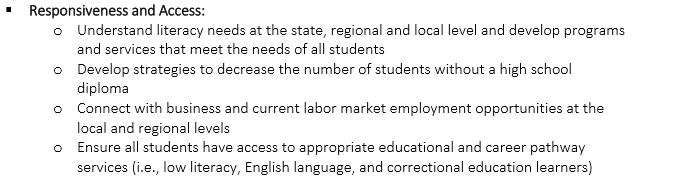 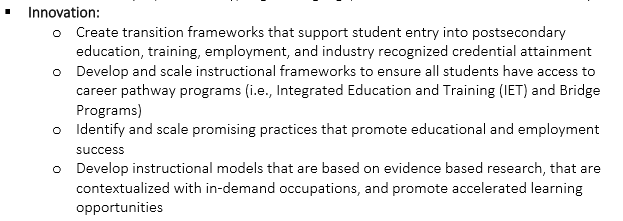 14
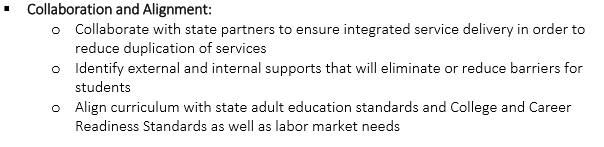 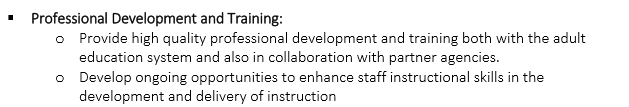 15
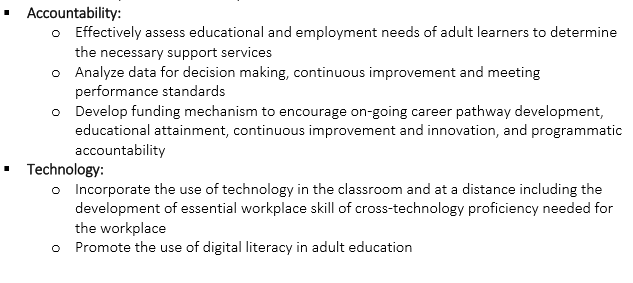 16
Plan Structure and Core Strategies
17
Illinois Adult Education and Literacy Draft Strategic PlanGoals & Objectives
19
Goal #1:  Improve Outcomes by Scaling Effective Models and Strategies Across the System
20
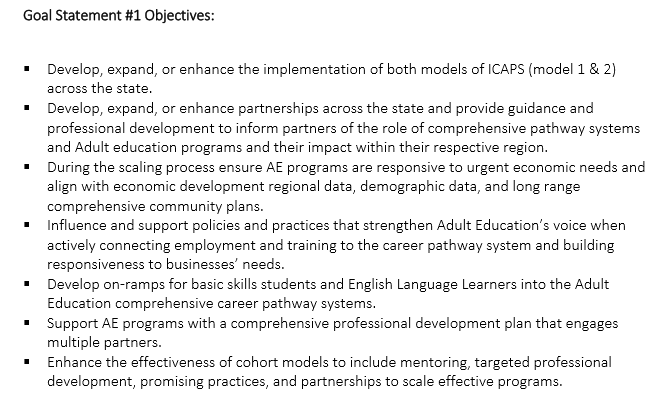 21
Goal #2:  Increase Postsecondary Transitions and Credential Attainment
22
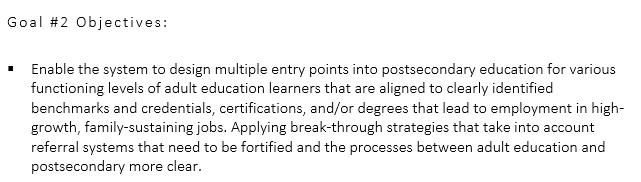 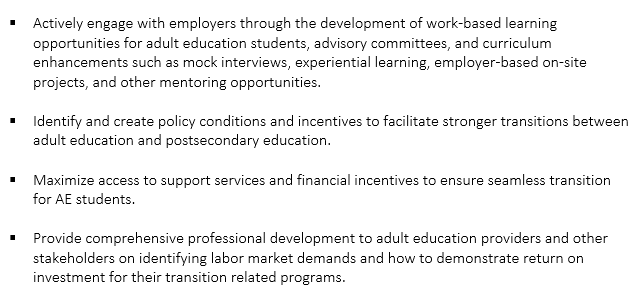 23
Goal #3:  Strengthen College and Career Readiness
24
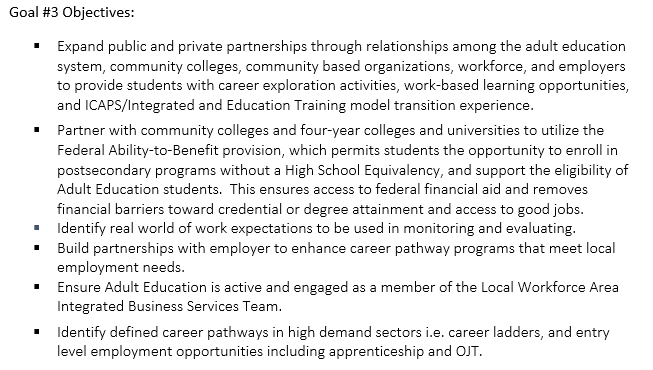 25
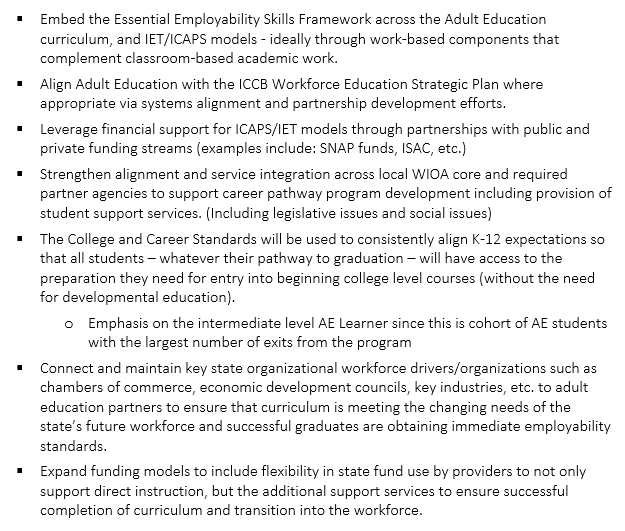 26
Goal #4:  Develop Life-long Career Pathways Systems & Enabling Technologies
27
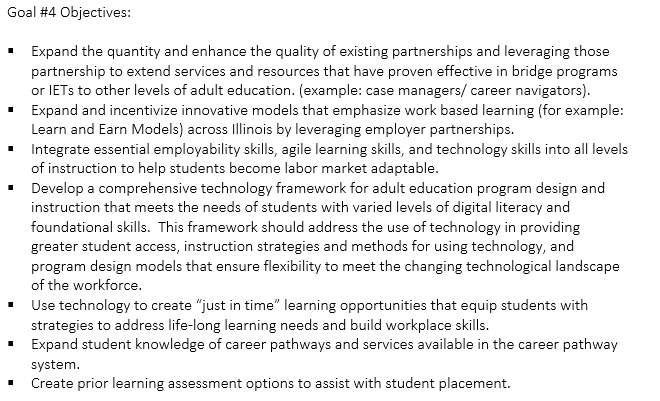 28
KEY OUTCOMES & NEXT STEPS
29
Final Version to Taskforce Members on January 23, 2018
Final Comments due January 26, 2018 at 12:00 noon

  Submit the Adult Education & Literacy Strategic Plan to the Governor and General Assembly - January 31, 2018





   _____________________________________________________
Development of Action Steps –Feb-April 2018
30
Questions and Comments
31
Additional Questions
Contact:
Jennifer Foster, Deputy Director for Adult Education and Workforce
Jennifer.Foster@illinois.gov
32